АТМОСФЕРА, ЕЕ СОСТАВ, СТРОЕНИЕ И ЗНАЧЕНИЕ
1
СФЕРЫ ЗЕМЛИ
АТМОСФЕРА
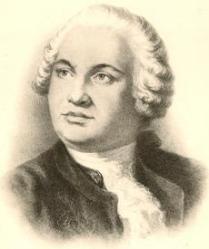 ?
?
?
М.В. Ломоносов
 1775 год
2
СОСТАВ АТМОСФЕРЫ
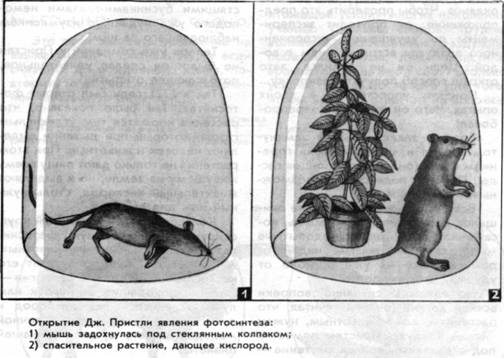 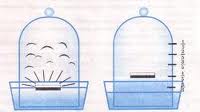 3
ПАРНИКОВЫЙ ЭФФЕКТ
Углекислый газ 
и пары воды
«берегут» тепло
планеты
4
ОЗОНОВЫЙ ЭКРАН
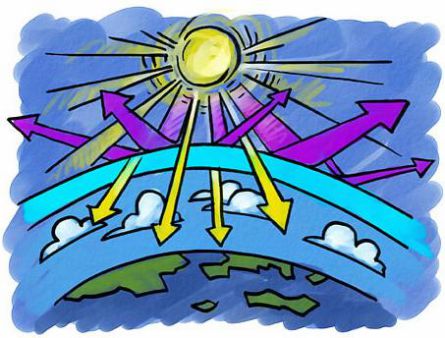 Ультрафиолетовые 
лучи
Озоновый слой
5
СТРОЕНИЕ АТМОСФЕРЫ
1000 км
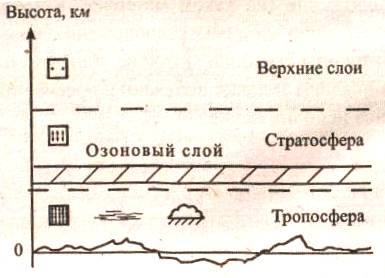 55 км
8-18 км
6
СТРОЕНИЕ АТМОСФЕРЫ
7
ЗНАЧЕНИЕ АТМОСФЕРЫ
8
Использованные ресурсы
http://iwalk.ru/wp-content/uploads/2008/06/sky2.jpg небо
http://www.klassika.ru/stihi/lomonosov/ Ломоносов
http://biology.ru/course/content/chapter12/section3/paragraph1/theory.html  биосфера
http://osak6.narod.ru/himiya/5.html содержание кислорода в воздухе опыт
http://festival.1september.ru/articles/624780/ мышь под колоколом
http://www.astrolab.ru/cgi-bin/galery.cgi?id=2&no=1120 парниковый эффект
http://www.voprosy-kak-i-pochemu.ru/chto-takoe-ozonovyj-sloj-i-pochemu-ego-razrushenie-vredno/ озоновый экран
http://topreferat.znate.ru/docs/index-15780.html строение атмосферы
Сканированные таблицы из учебника В.П. Дронов, Л.Е.Савельева «География. Землеведение» 6 класс – «Дрофа», 2007 год
9